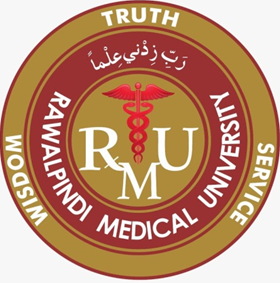 Case Based Learning(CBL)Shoulder Joint
02 April 2024
Dr. Zeneara Saqib
Demonstrator Anatomy
Vision; The Dream/Tomorrow
Motto
To impart evidence based research oriented medical education
To provide best possible patient care
To inculcate the values of mutual respect and ethical practice of medicine
CORE CONCEPT
2
Professor Umar Model of  Integrated Lecture
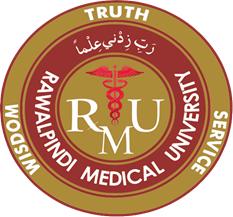 CORE CONCEPT
3
Learning Objectives
CORE CONCEPT
4
Case Presentation(CBL)
During a protest session, a 23-year-old man was forcefully dragged away by the arm by the police. While the police car was on its way to the station, he complained of pain in the shoulder and inability to move his arm. On examination, a deformity of the shoulder joint was visible. A depression was easily palpable under the acromion. Humeral head was palpable through the axilla. After reduction of the dislocation, the patient complained of numbness on the lateral aspect of the forearm, and weakness on the biceps muscle function compared to the uninvolved side. Basic lab work was normal. Radiography revealed depression fracture of the posterolateral articular surface of the humeral head. Axillary view of the glenohumeral joint showed humeral head to be anterior to the glenoid fossa
CORE CONCEPT
5
Diagnosis:
Shoulder Dislocation
CORE CONCEPT
6
Core Concept
No Of Slides……………… 18
CORE CONCEPT
7
Shoulder joint
The glenohumeral (shoulder) joint is a ball-and-socket type of synovial joint.
CORE CONCEPT
8
Articulation Of Glenohumeral Joint
CORE CONCEPT
9
CORE CONCEPT
10
Joint Capsule Of Glenohumeral Joint
CORE CONCEPT
11
Glenoid Cavity
CORE CONCEPT
12
Glenohumeral Joint Ligaments
CORE CONCEPT
13
Glenohumeral ligaments
Glenohumeral ligaments (superior, middle and inferior) – extend from the humerus to the glenoid fossa, reinforcing the joint capsule. They act to stabilize the anterior aspect of the joint.
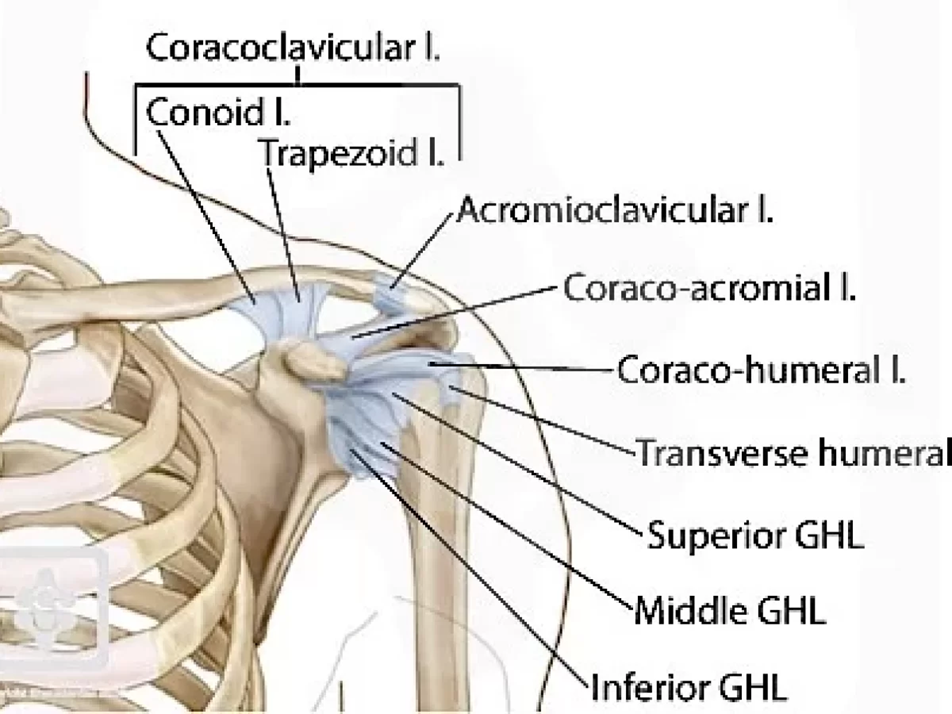 CORE CONCEPT
14
Glenohumeral Joint Ligaments
CORE CONCEPT
15
Coracohumeral Ligament
Extends from the base of the coracoid process to the greater tubercle of the humerus. 
It supports the superior part of the joint capsule.
CORE CONCEPT
16
Transverse Humeral Ligament
CORE CONCEPT
17
Coracoacromial Ligament
CORE CONCEPT
18
Glenohumeral Joint Ligaments
CORE CONCEPT
19
Ligaments Of Shoulder Joint
CORE CONCEPT
20
Ligaments
CORE CONCEPT
21
Bursae
CORE CONCEPT
22
CORE CONCEPT
23
Movements At Glenohumeral Joint
CORE CONCEPT
24
Movements At Glenohumeral Joint
CORE CONCEPT
25
Glenohumeral Joint
CORE CONCEPT
26
Vertical Integration
CORE CONCEPT
27
Radiograph
CORE CONCEPT
28
CORE CONCEPT
29
Dislocation
CORE CONCEPT
30
CORE CONCEPT
31
Dislocation
CORE CONCEPT
32
CORE CONCEPT
33
Axillary Nerve Injury
CORE CONCEPT
34
Glenoid Labrum Tear
CORE CONCEPT
35
CORE CONCEPT
36
CORE CONCEPT
37
Spiral Integration
CORE CONCEPT
38
Family Medicine(Presentation Of Shoulder Dislocation)
CORE CONCEPT
39
CORE CONCEPT
40
Artificial Intelligence
CORE CONCEPT
41
Research Article
https://www.ncbi.nlm.nih.gov/books/NBK459125/



Shoulder Dislocations Overview
CORE CONCEPT
42
Abstract
CORE CONCEPT
43
Assessment
Most Common dislocation of shoulder joint is
Anterior
Posterior
Medial
Superior
None of above
Which includes rotator cuff
Joint capsule
Pectoralis group
Infraspinatus
Teres muscles
Orbicular muscles
CORE CONCEPT
44
Shoulder dislocation can injure
A. vagus nerve
B. facial nerve
C. Axillary nerve
D. Radial nerve
E. medial cutaneous nerve
Shoulder joint is
A. Ball and Socket
B. Hinge
C. Gliding
D. Syndesmosis
E. None of above
CORE CONCEPT
45
Prime Extensor Of Glenohumeral joint
Spinal part of deltoid
Pectoralis major
Subscapularis
Latissimus dorsi
Teres major
CORE CONCEPT
46
KEY
1. A
2. C
3. C
4. A
5. A
CORE CONCEPT
47
Learning Resources
1.Clinically Oriented Anatomy by Keith Moore 9th edition.

2.Cunningham’s Manual of Practical Anatomy by G.J. Romanes, 16th edition, Vol-I, II and III

3.http://www.anatomyzone.com 3D anatomy

https://teachmeanatomy.info
CORE CONCEPT
48
Take Home Message
CORE CONCEPT
49
Thank You
CORE CONCEPT
50